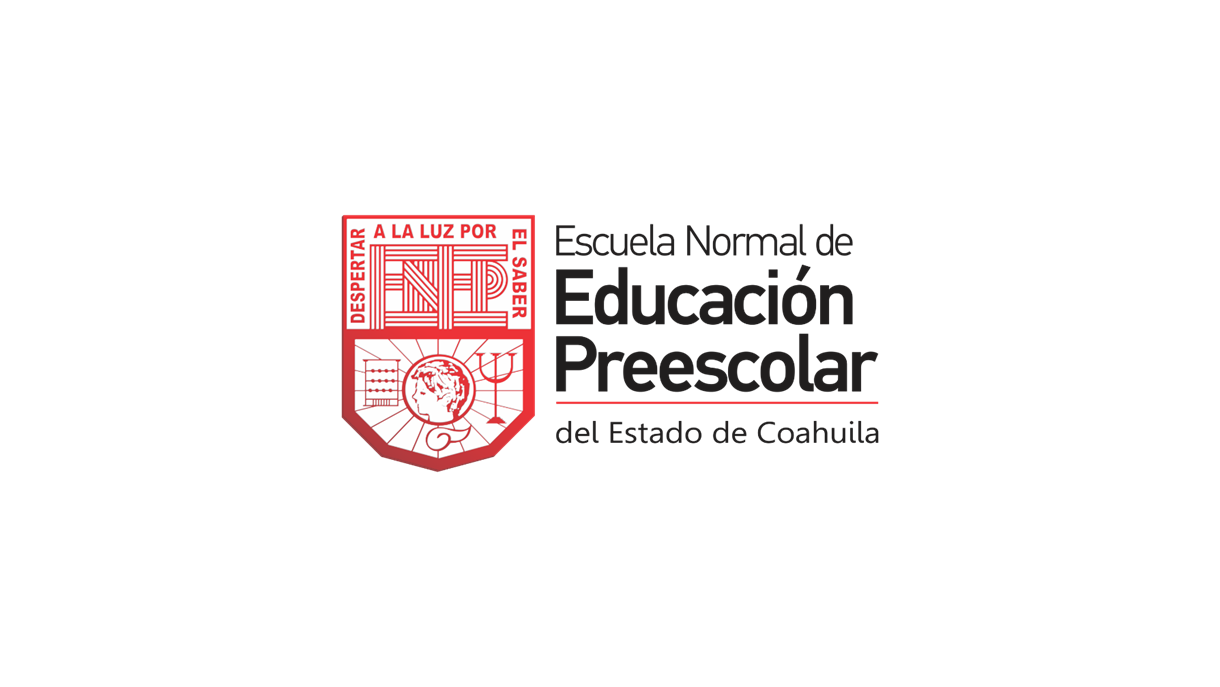 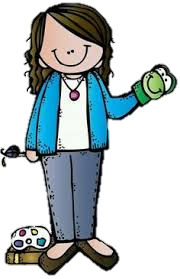 Diario de campo de la alumna practicanteJardín de niños “Eutimio Alberto Cuellar Goribar” 2°A Nombre de la alumna practicanteDiana Sofia Gutierrez Zapata
Diario de la alumna
Jardín de niños “Eutimio Alberto Cuellar Goribar” 
2°A 
Nombre de la educadora practicante
Diana Sofia Gutierrez Zapata
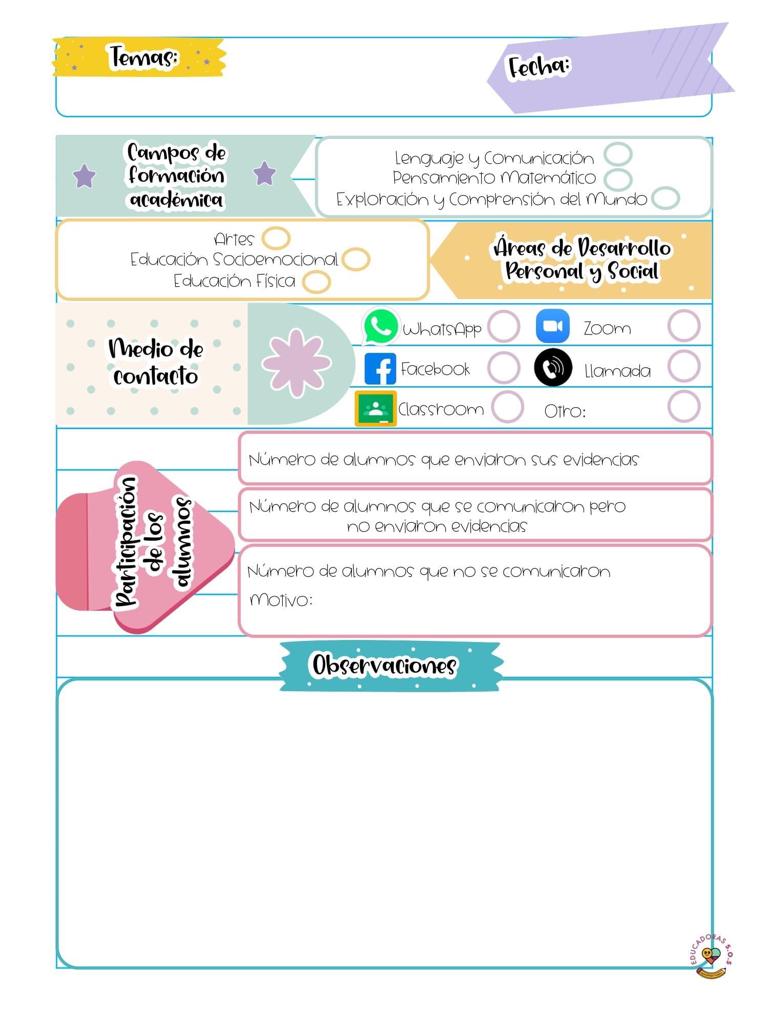 256de marzo de 2021
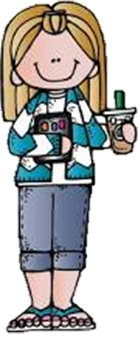 Los alumnos mandan las evidencias por semana en la recopilación del álbum 
Los alumnos se dividen en dos grupos para tomar las salas de Facebook y se conectan en días rotativos, se conectaran el viernes en un horario de  10 y 11 am.
De la intervención de la clase virtual reflexiona acerca de:
¿Cómo desarrolle la clase?
El día de hoy se realizo la clase virtual en la que se realizar las actividades del día de ayer, tomando en cuenta los aprendizajes del programa de aprende en casa así como lo sugerido en la planeación, como primera actividad se pidieron algunos juguetes y monedas reales, para vender los juguetes entre ellos y pagarlos con sus monedas, así como segunda actividad se realizo un juego de manos que es el de marinero y algunos alumnos tomaron la iniciativa de mencionar y comentar algunos que ellos se sabían. 

¿Que mejoras puedo realizar?
Seguir realizando las actividades con materiales que se encuentran en casa asi como realizar las actividades mediante algún juego.